Муниципальное бюджетное дошкольное образовательное учреждение «Детский сад «Дюймовочка» муниципального образования «город Десногорск» Смоленской области
Дети - волонтеры

«Если хочешь добрым быть – помоги другим»
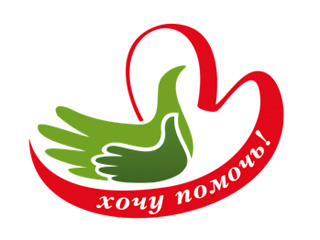 Исполнители: Зайцева Ирина Владимировна,
воспитатель высшей квалификационной категории
Байбарина Надежда Николаевна,
воспитатель высшей квалификационной категории
Актуальность
Стремительные политические, социально-экономические изменения, происходящие сегодня в обществе, создали условия для частичной подмены духовно-нравственных ценностей материальным благополучием.  
	Исходя из этого, актуальным является вопрос о создании волонтерского движения в детском саду как социальном институте, который должен готовить к жизни. Для волонтера ценны такие качества как трудолюбие, доброжелательность к окружающим людям, забота и бережное отношение к природе, отзывчивость и милосердие. 
	Основным мотивом, побуждающим детей  к развитию таких качеств, является их желание помочь, проявить милосердие, пожалеть слабого, маленького, одинокого, больного. 
	Духовно-нравственное воспитание, волонтерство  учит помогать нуждающимся, без напоминания и подсказки, иногда даже отказываясь от чего-то значимого, интересного для себя.
Цель
Воспитание духовно-нравственной личности с активной жизненной позицией и творческим потенциалом, способной к самосовершенствованию, гармоничному взаимодействию с другими людьми
Задачи
*Развитие самостоятельности и ответственности у дошкольников, навыков общения в разновозрастном коллективе;
   *Создание такой ситуации, при которой происходит передача опыта (игрового, познавательного, социального) в естественной среде от старших к младшим;
   *Возможность проявления инициативы при выборе для себя рода занятий, участников по совместной деятельности.
«Волонтеры – кто они?»
Давайте познакомимся
Поиграй со мной, дружок
Если трудно, мы поможем
Помощь подоспела вовремя
Помогаем малышам
Подарок своими руками
Подарок с любовью
Мы рады, что вам понравилось
Наш тесный круг
Добрые дела
Ох, и трудная эта работа…
Могу ли я стать волонтером?
Это трудный вопрос
Я ещё не решила
С кем нам поиграть?
Зачем мне всё это?
Что я выбираю?
Волонтерство – синоним слова «доброволец», это  прежде, всего инициатива. Дети должны получать внутреннее удовлетворение, чувствовать гордость за проделанную работу, не ждать материального вознаграждения. Ребенок получает плату в качестве внутреннего удовлетворения. 
В этом главная суть этого движения.
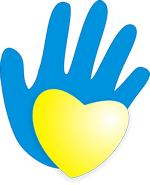 СПАСИБО ЗА ВНИМАНИЕ!